Paper Title
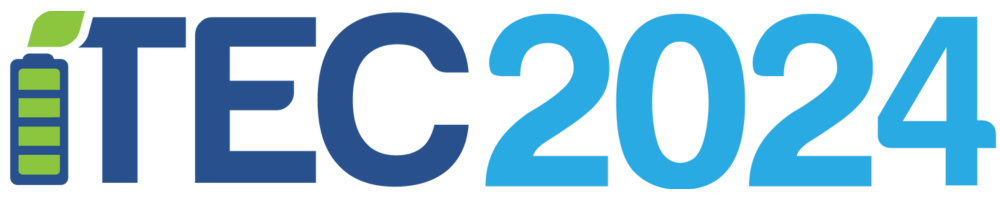 Authors and Affiliations